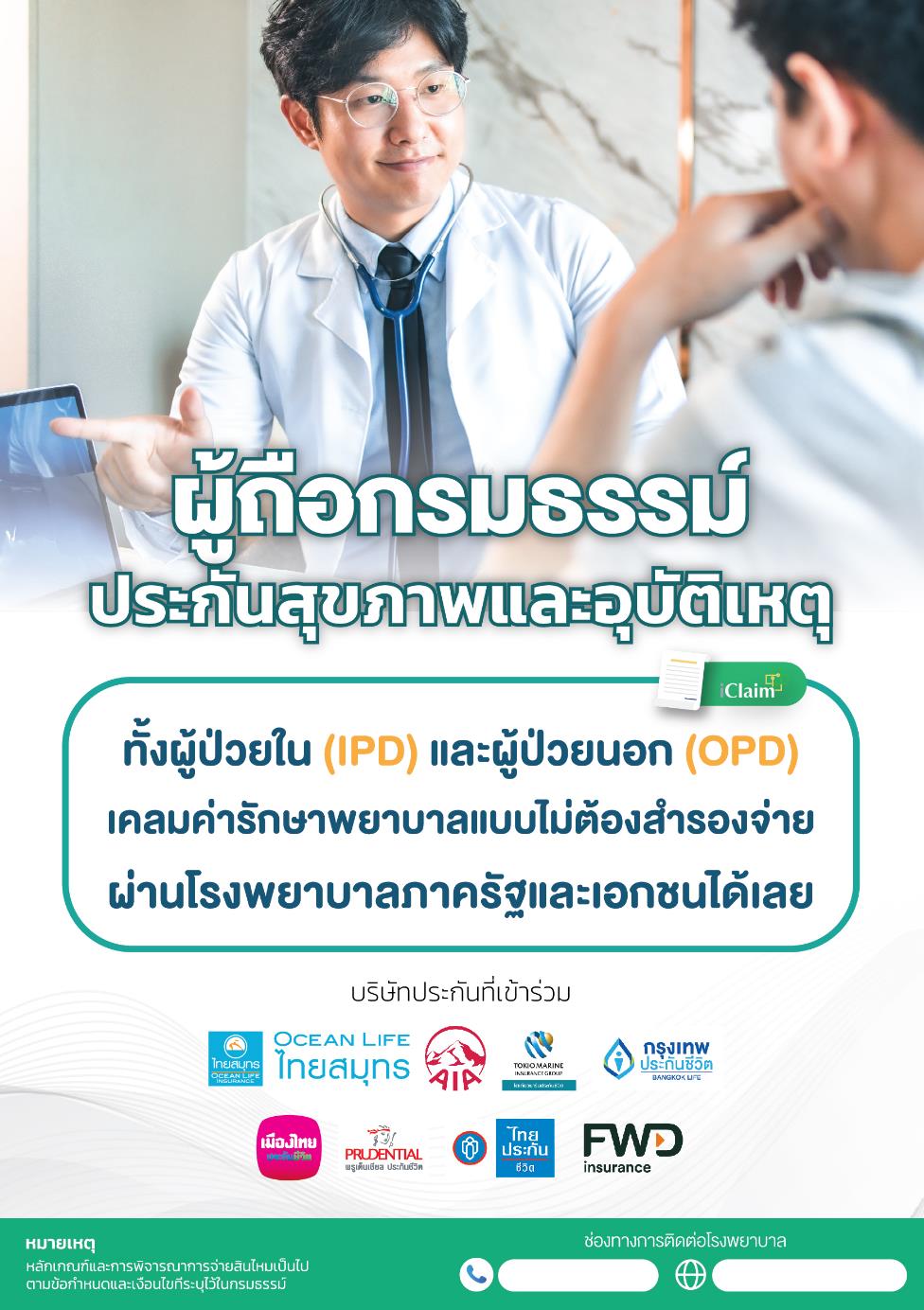 I Claim CTK Team
โรงพยาบาลชาติตระการ
การประชุม จัดตั้งศูนย์ Iclaim

วันที่ 10 กรกฎาคม 2566

ห้องประชุม ร่มเกล้า
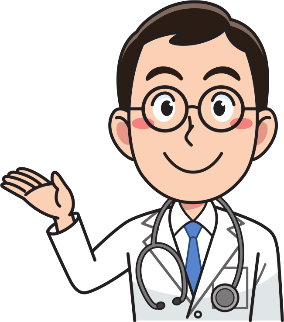 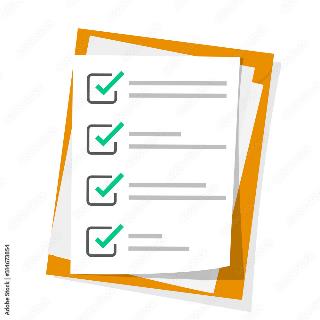 Checklist ขั้นตอนการดำเนินงาน
คำสั่งแต่งตั้งคณะกรรมการกำหนดอัตราค่าบริการของโรงพยาบาล
ประชุมกำหนดอัตราค่าบริการที่เกี่ยวข้องกับการใช้สิทธิประกัน
ประกาศอัตราค่าบริการของสถานบริการ
คำสั่งมอบหมายการปฏิบัติงาน
หนังสือมอบอำนาจให้หัวหน้าหน่วยบริการลงนามแทน นพ.สสจ.
สัญญา รช.1 รช.2
เตรียมระบบหลังบ้านเรื่องอัตราค่ารักษา และรหัส SIM-B
เตรียมความพร้อมด้านระบบและครุภัณฑ์
เตรียมจุดให้บริการ(สถานที่)
เตรียมรูปแบบการให้บริการ
เตรียมความพร้อมเจ้าหน้าที่ที่ให้บริการ
เตรียมความพร้อมคนในองค์กร
การประชาสัมพันธ์โครงการ
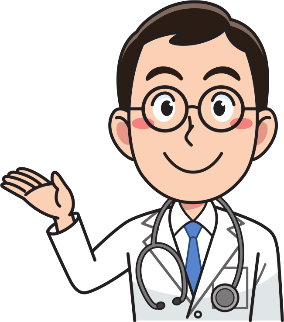 คำสั่งแต่งตั้งคณะกรรมการกำหนดอัตราค่าบริการของโรงพยาบาล
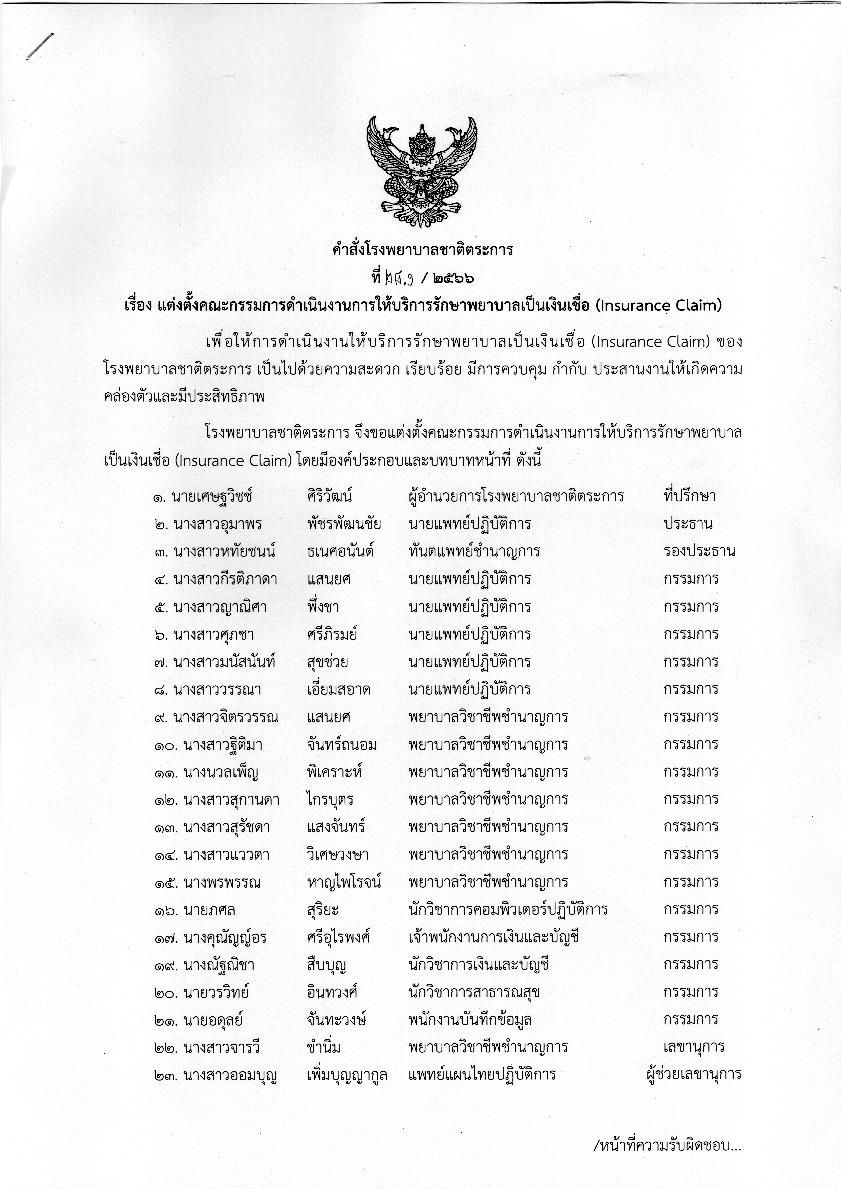 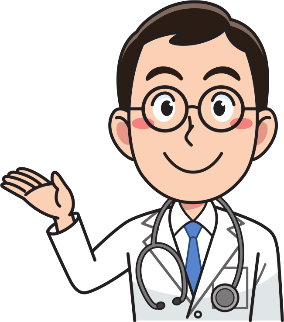 ประชุมกำหนดอัตราค่าบริการที่เกี่ยวข้องกับการใช้สิทธิประกัน
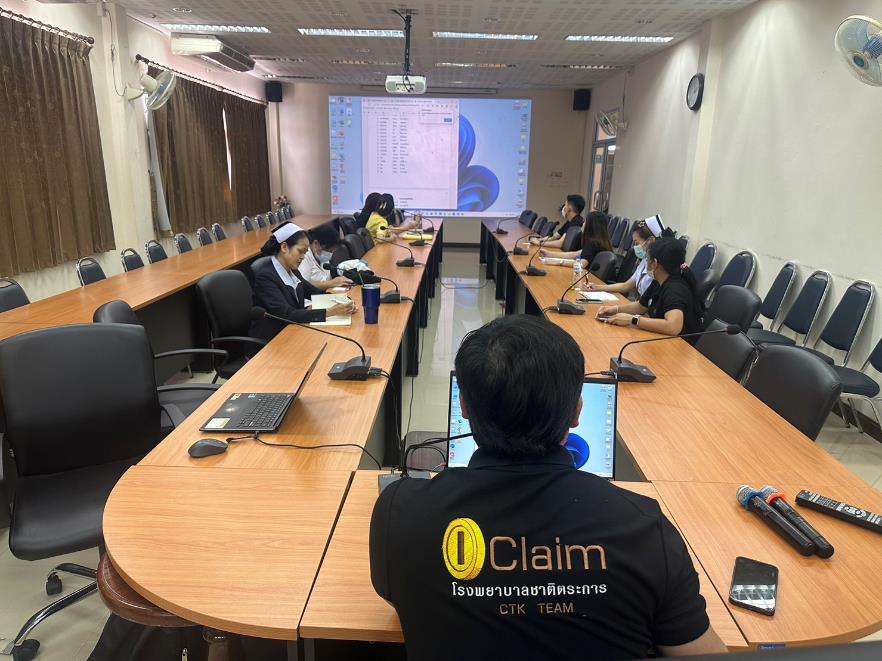 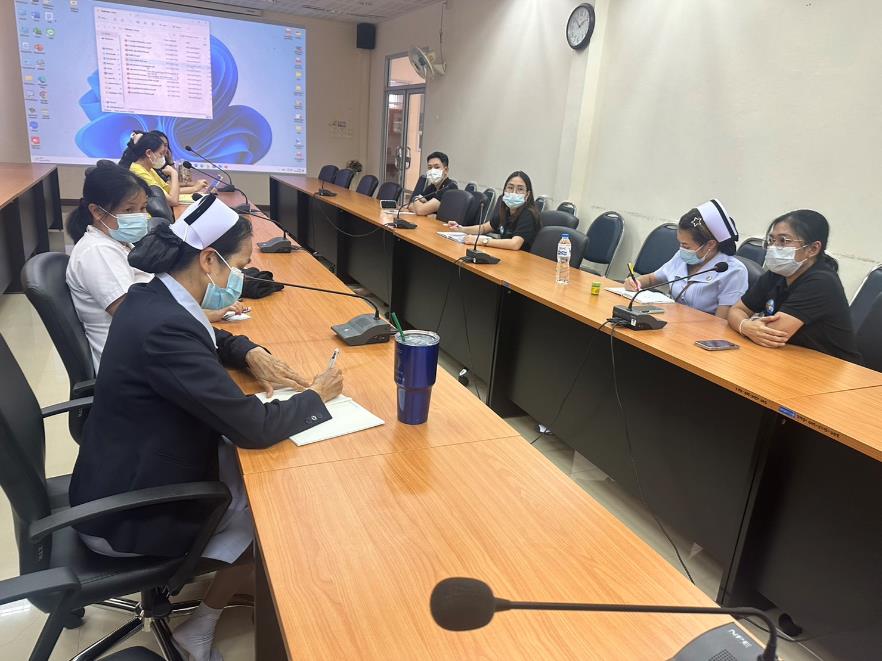 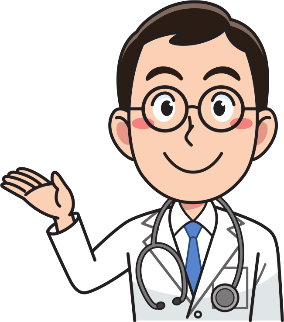 ประกาศอัตราค่าบริการของสถานบริการ
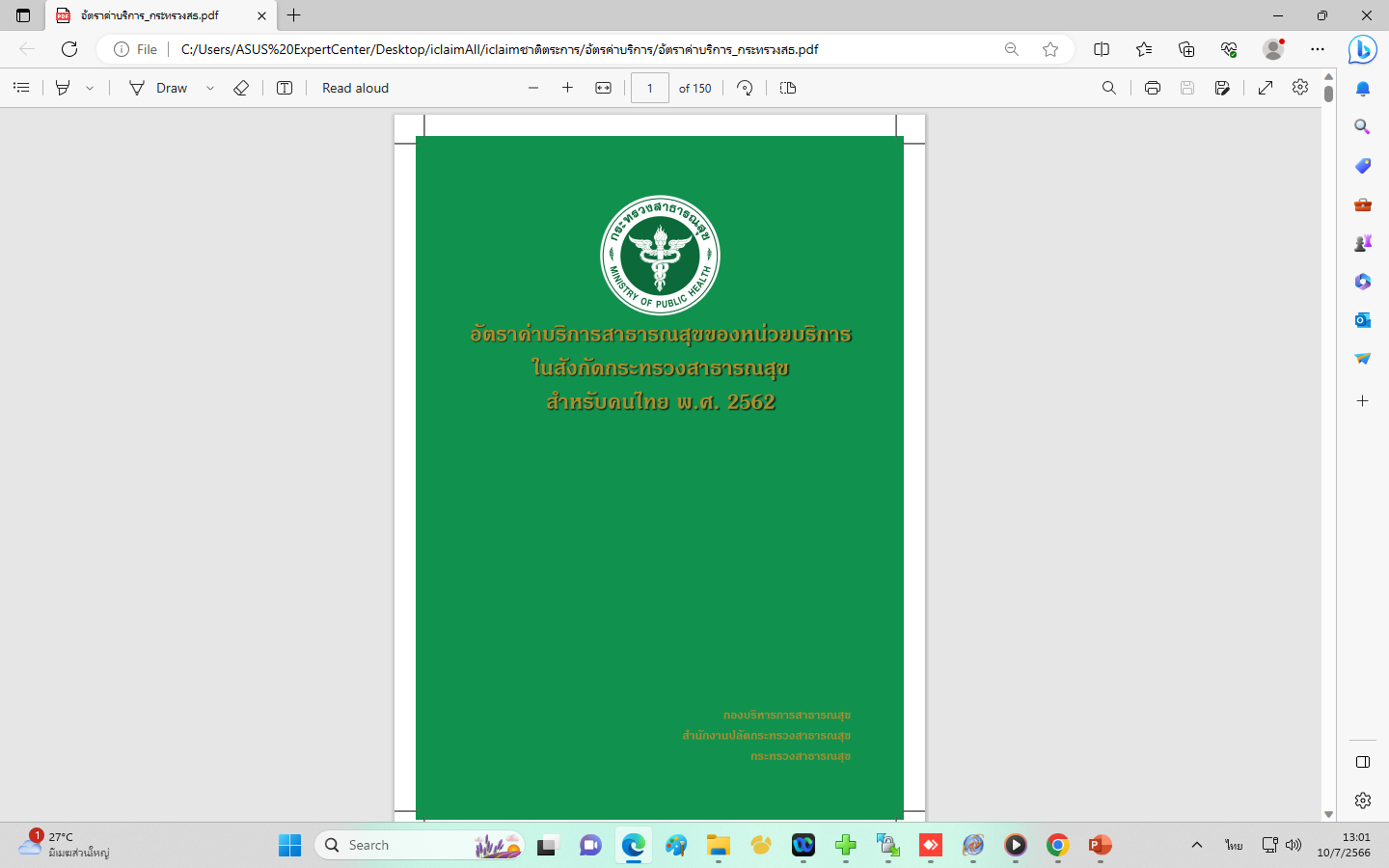 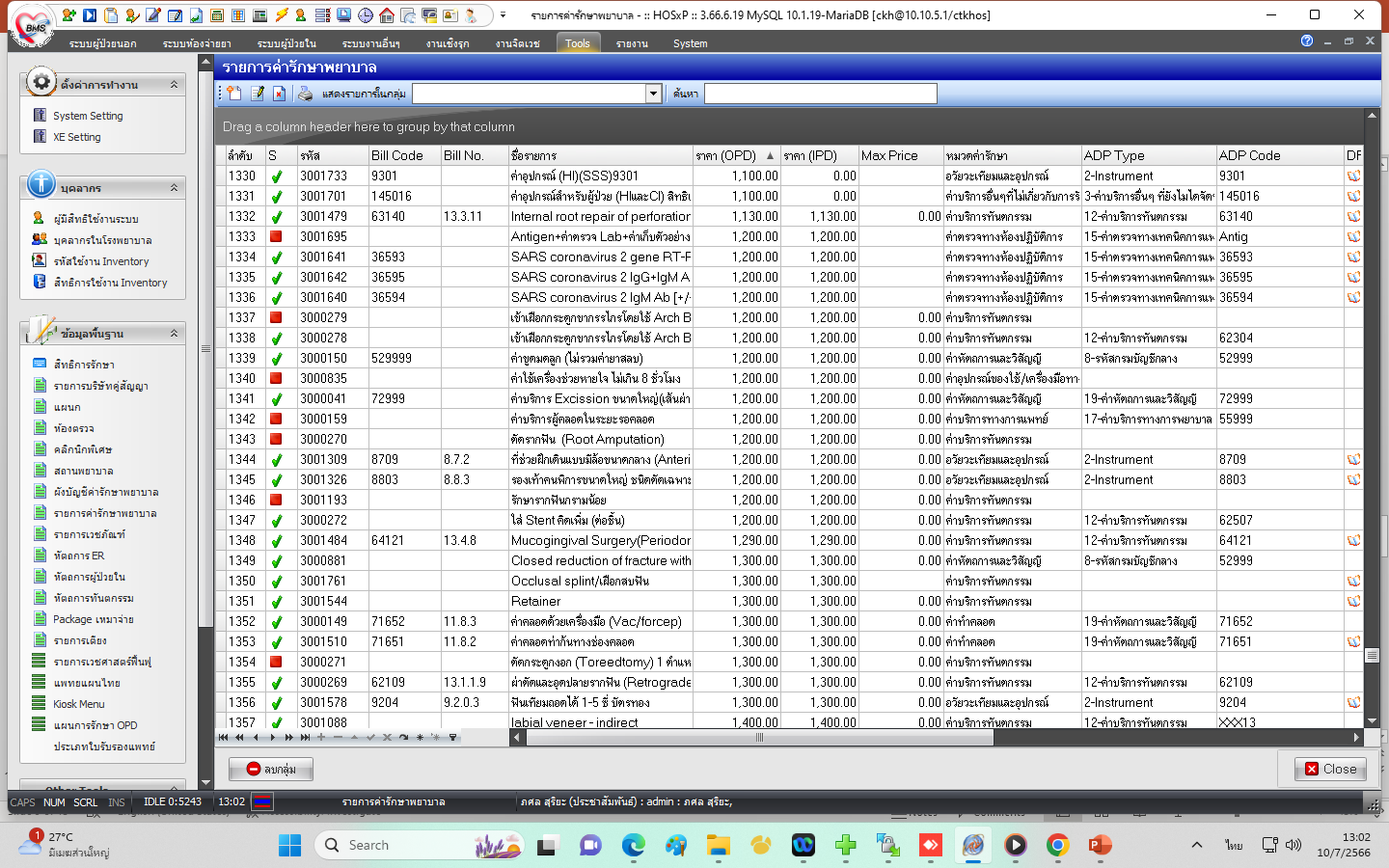 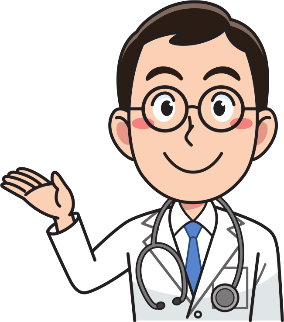 คำสั่งมอบหมายการปฏิบัติงาน
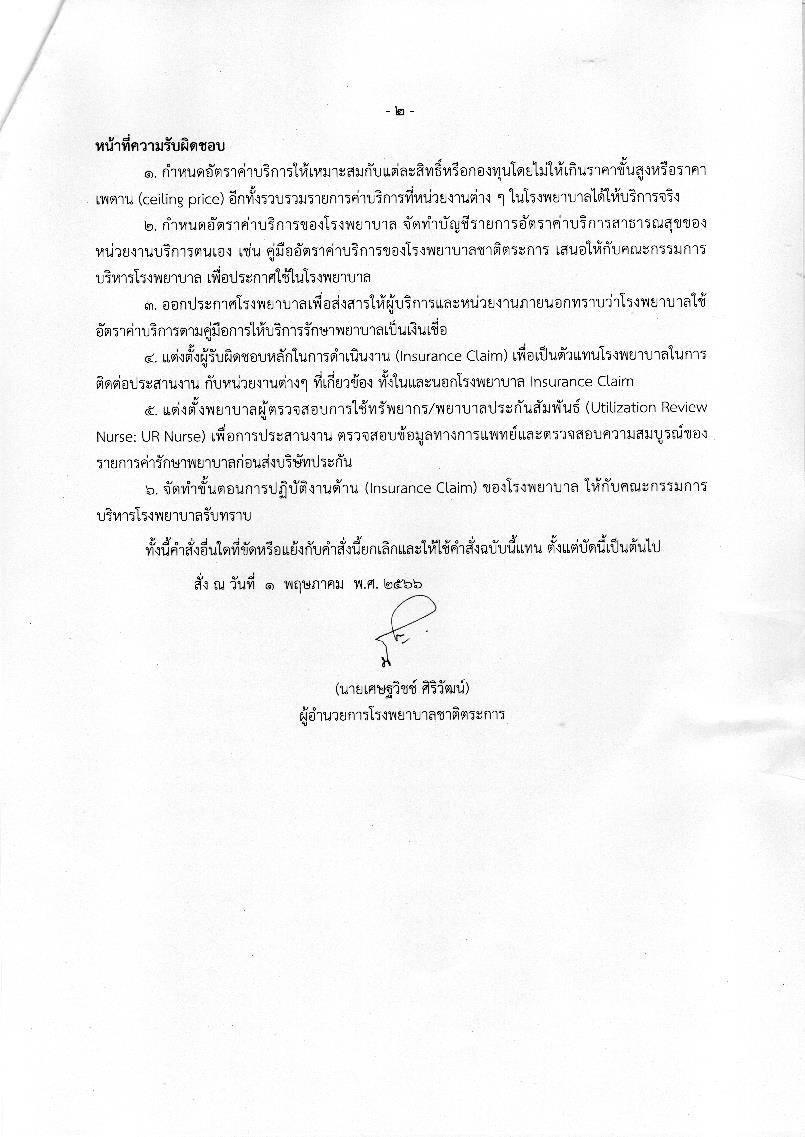 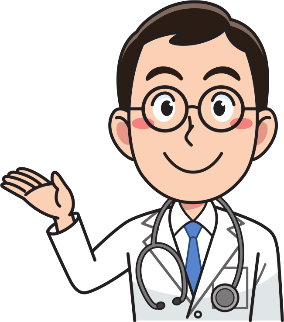 สมัครเข้าร่วมกับบริษัทประกัน
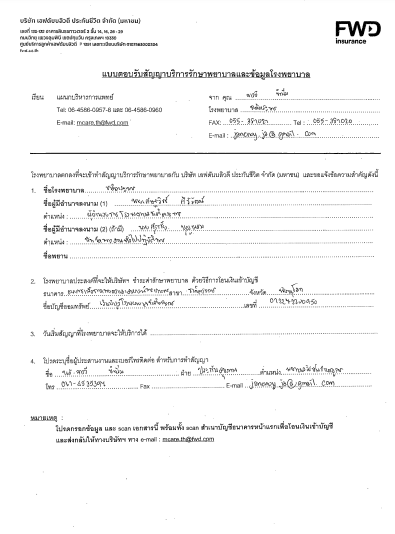 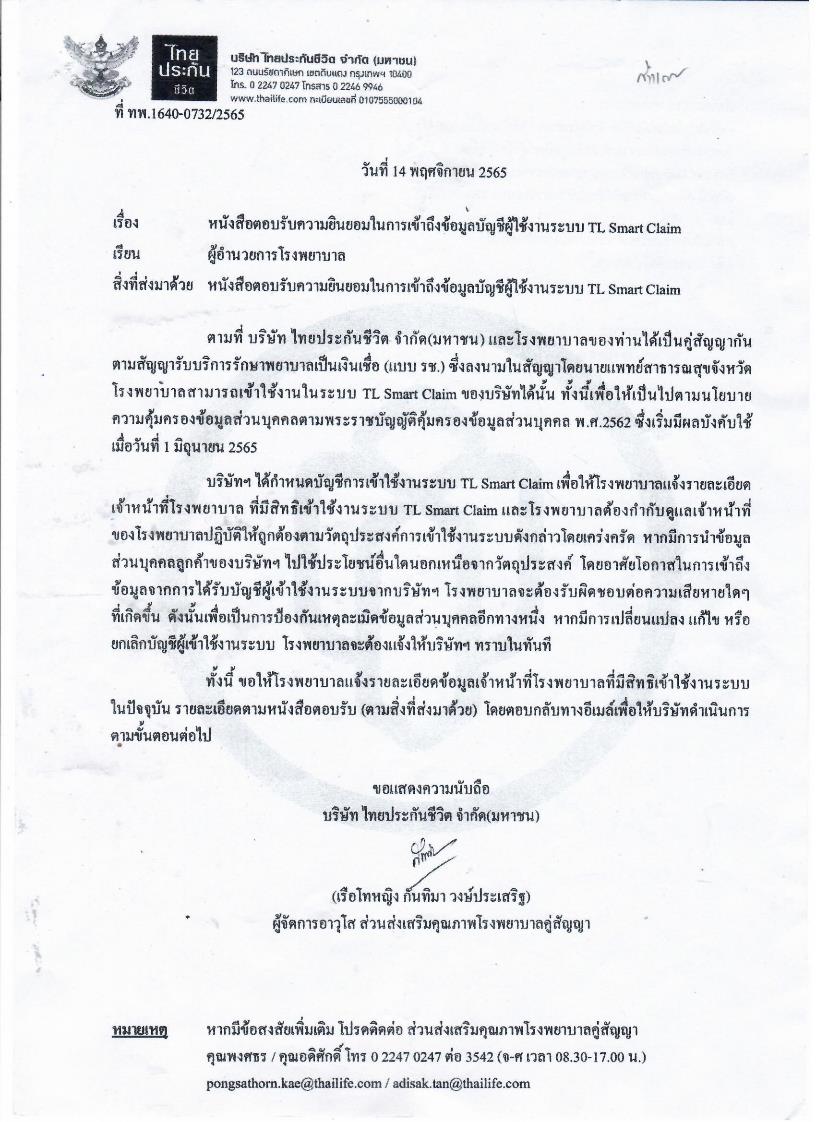 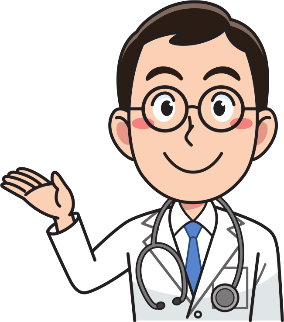 เตรียมระบบหลังบ้านเรื่องอัตราค่ารักษา และรหัส SIM-B
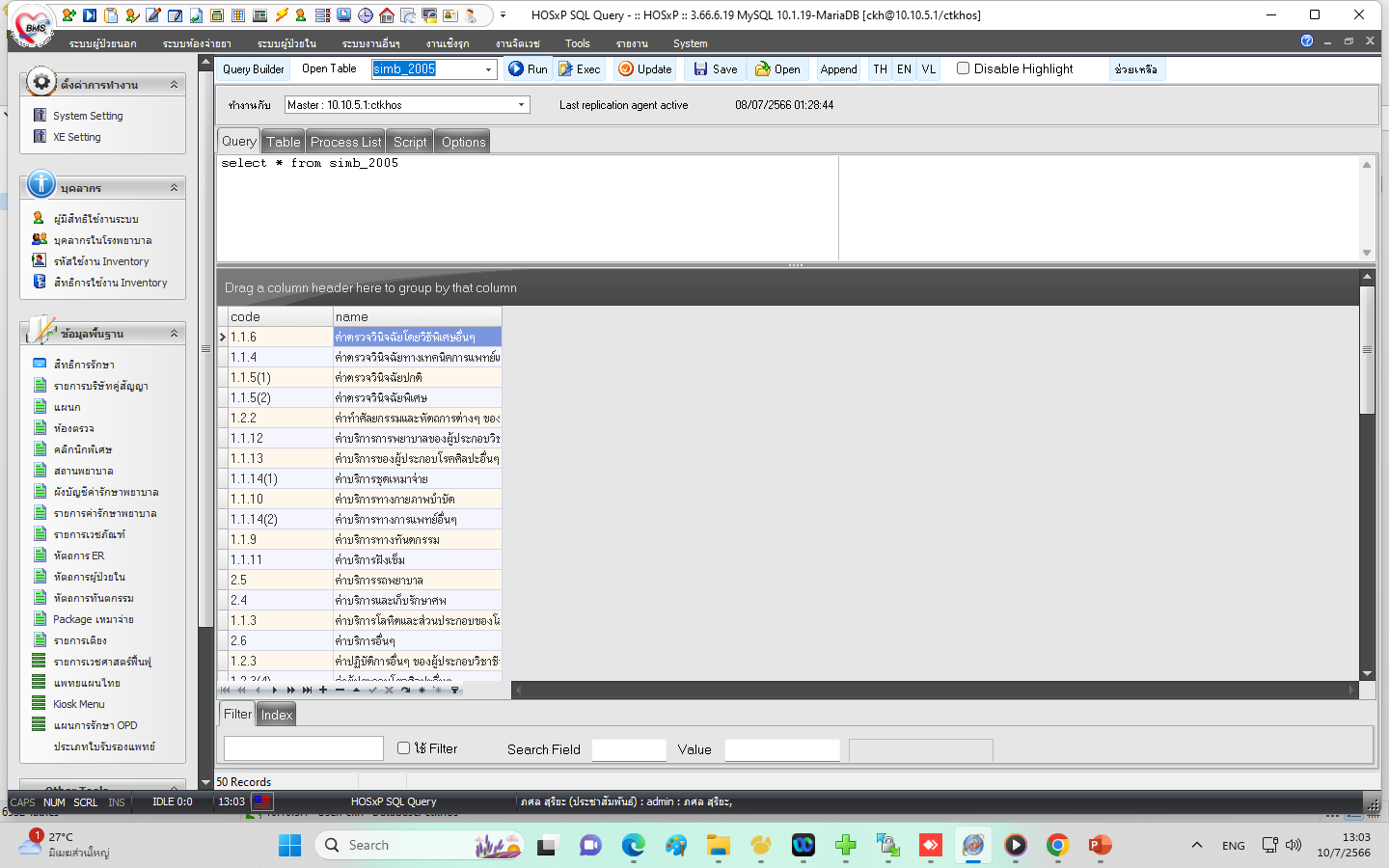 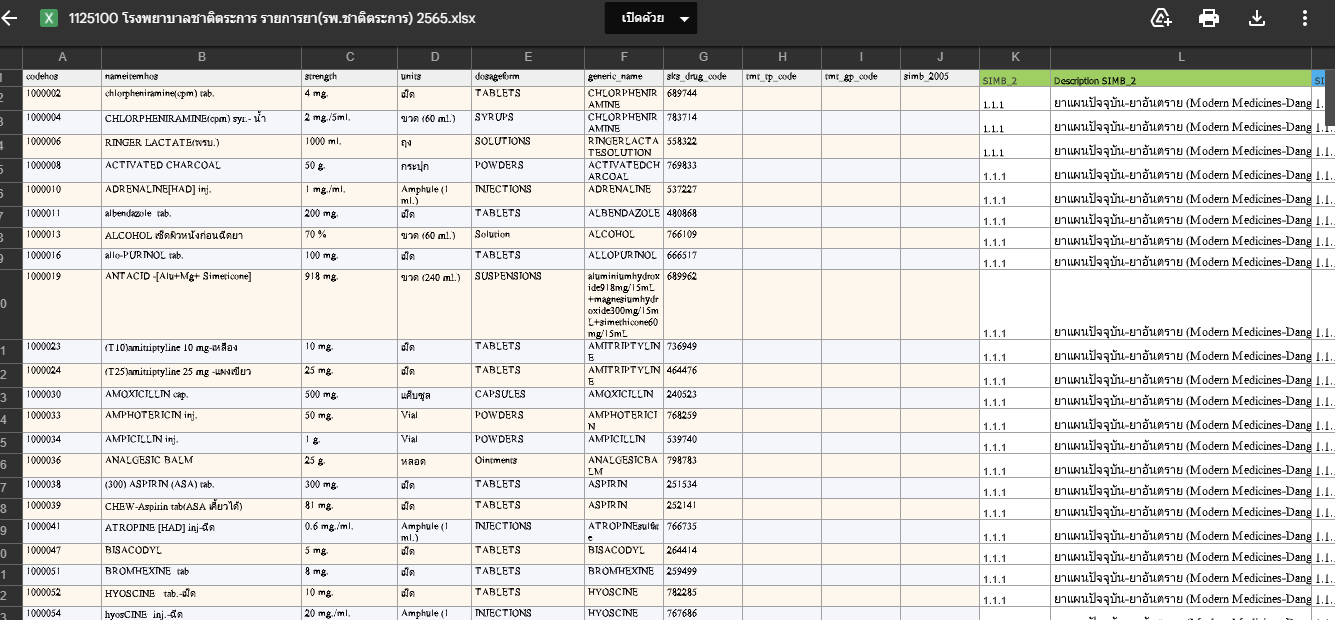 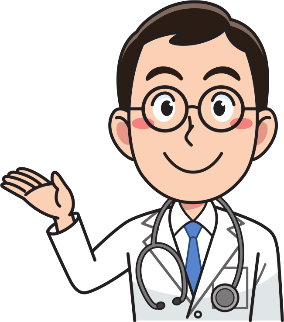 เตรียมความพร้อมด้านระบบและครุภัณฑ์
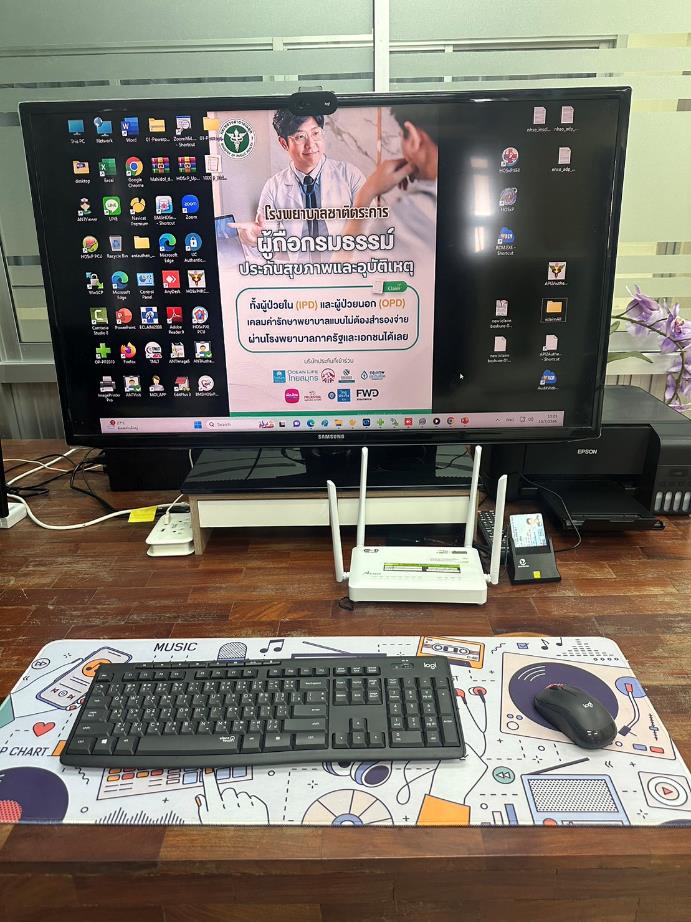 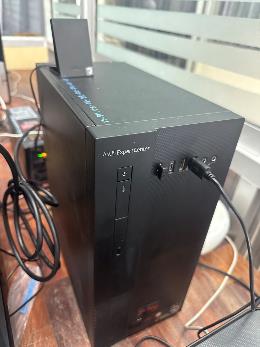 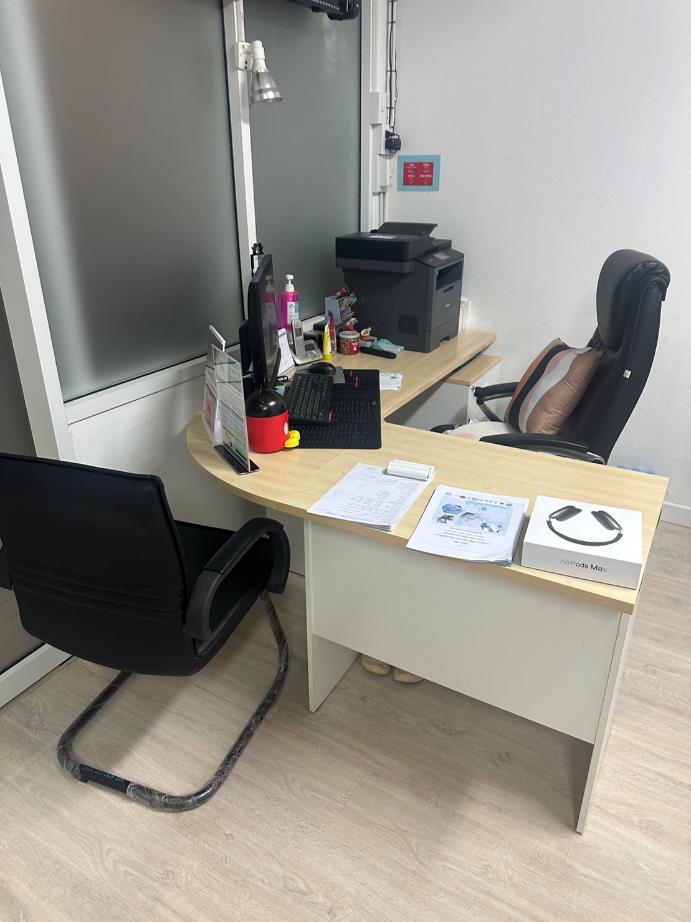 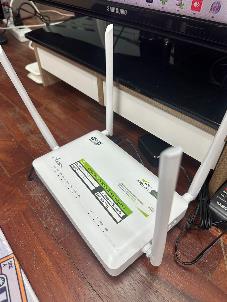 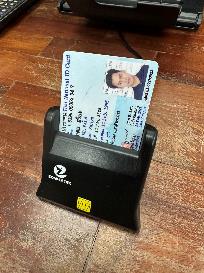 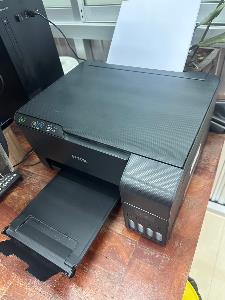 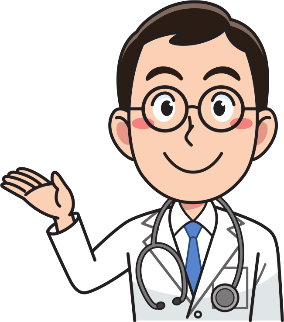 เตรียมรูปแบบการให้บริการ
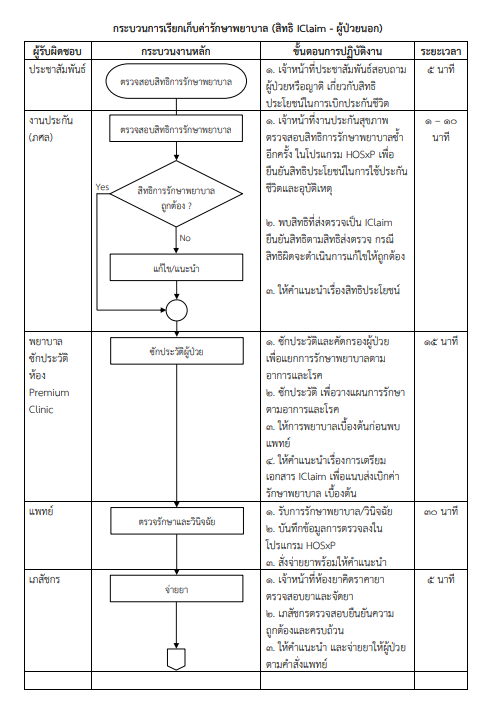 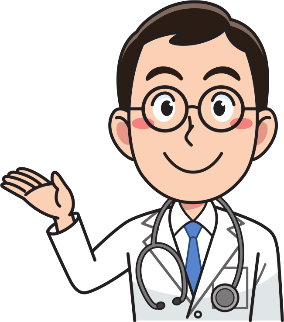 เตรียมความพร้อมเจ้าหน้าที่ที่ให้บริการ
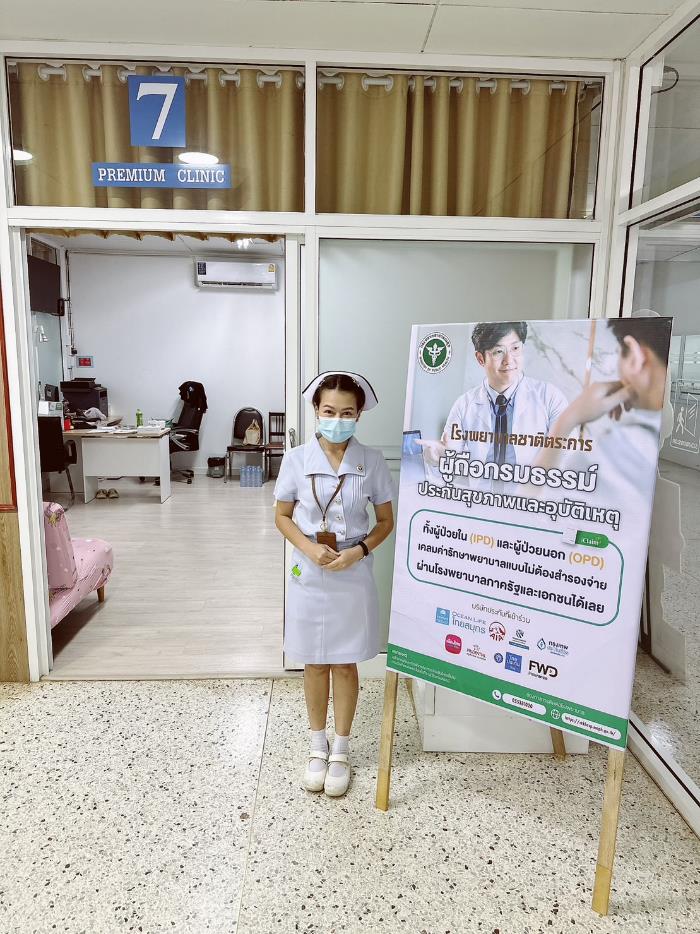 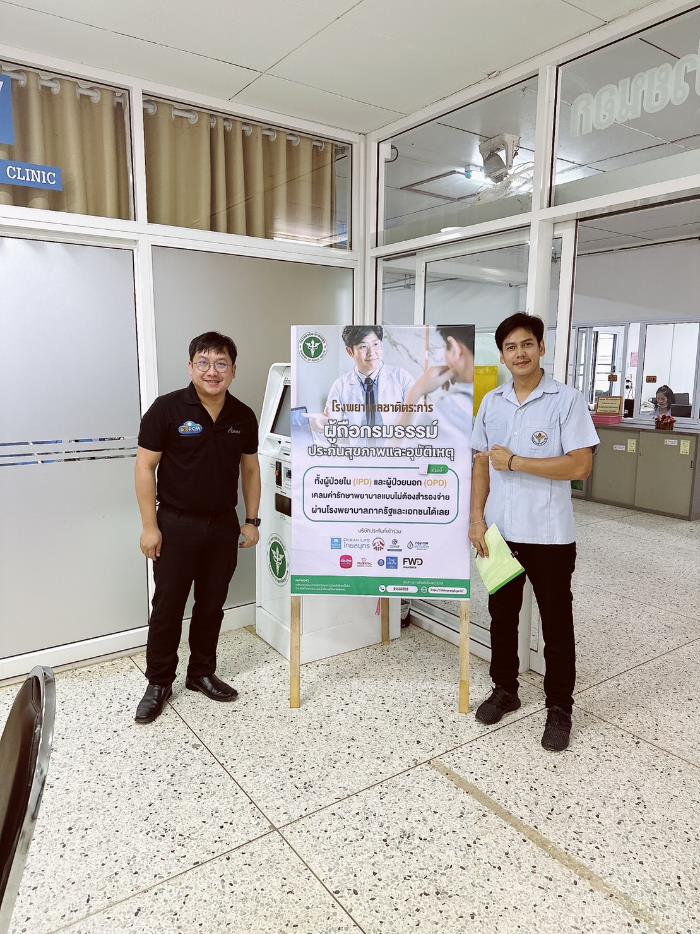 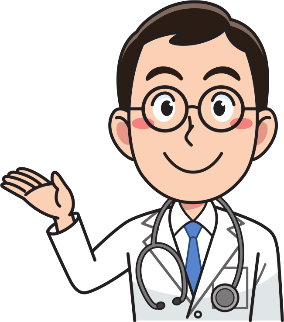 เตรียมความพร้อมคนในองค์กร
อบรมการใช้งานระบบIclaim กับบริษัท ทีม Inet และ Iclaim ส่วนกลางผ่านระบบ Zoom
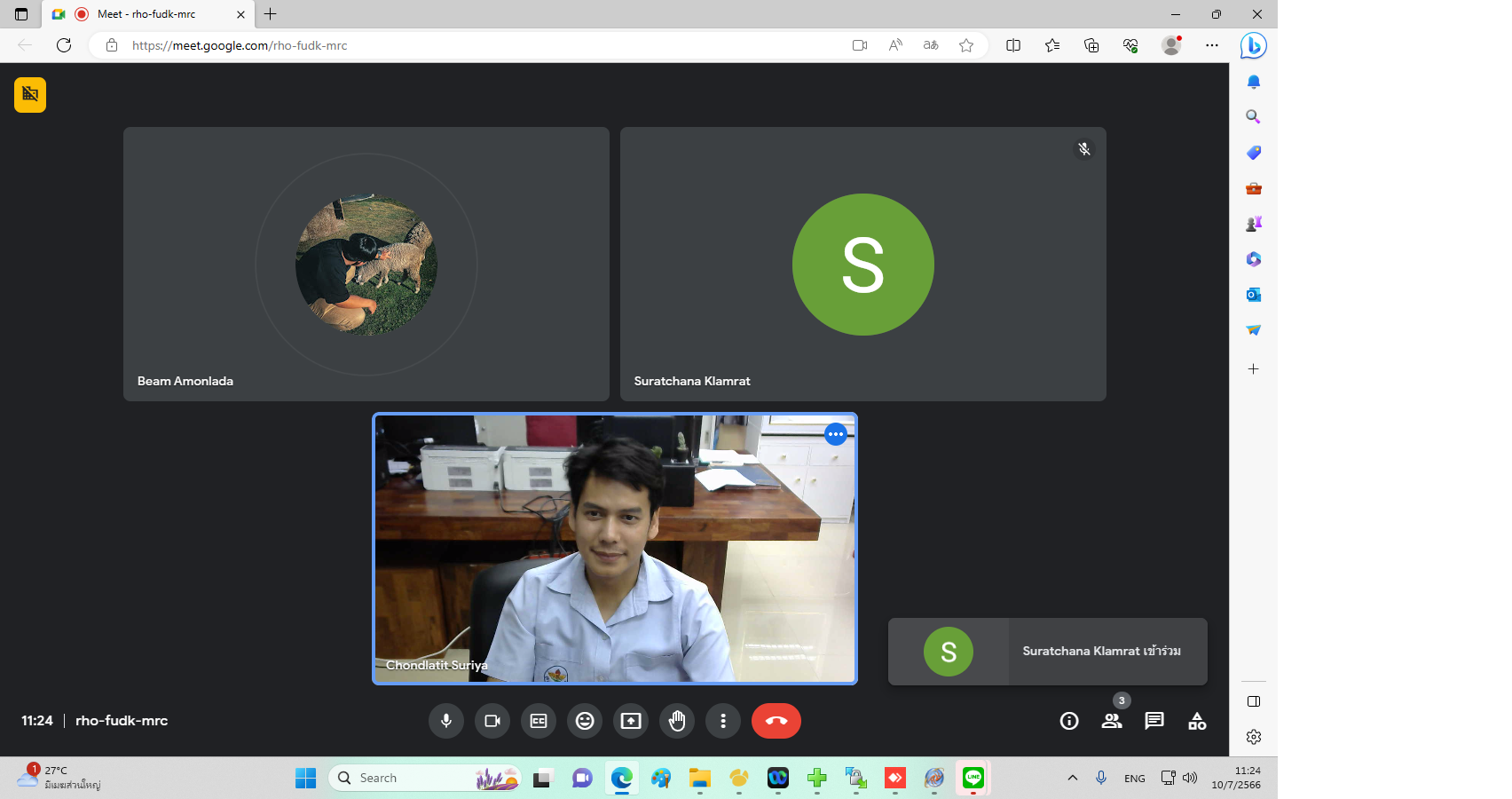 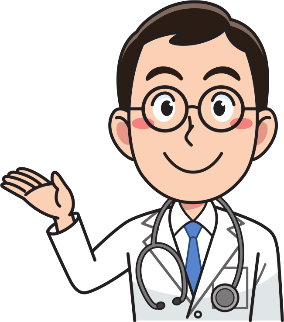 เอกสารการอบรม
การประชาสัมพันธ์โครงการ
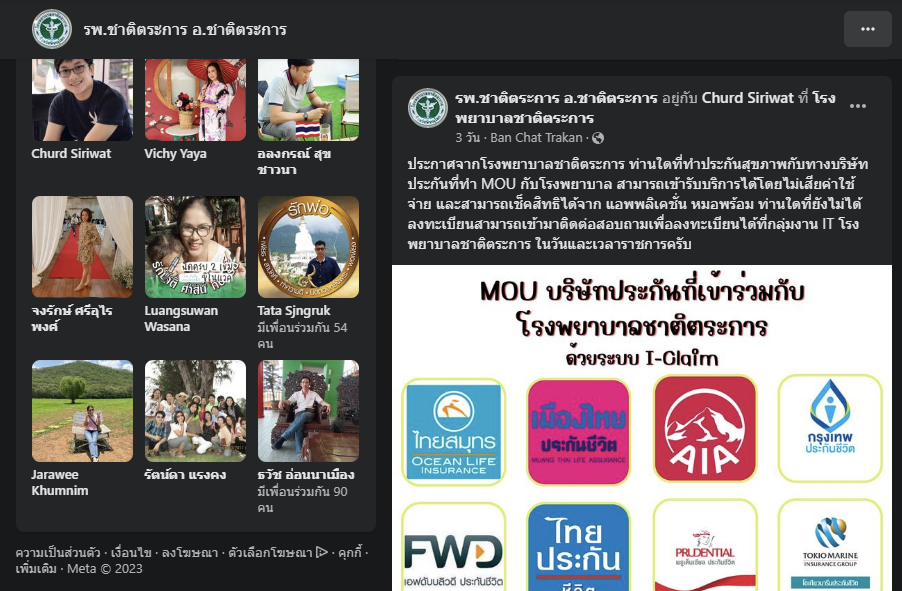 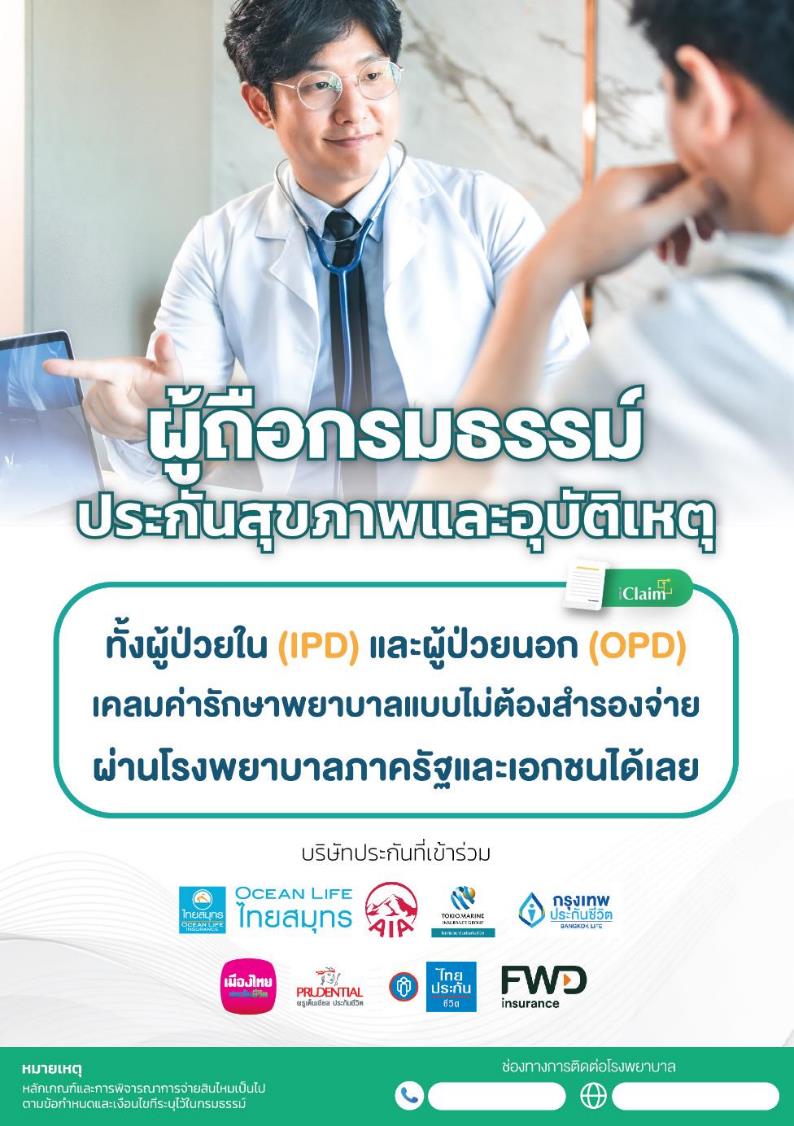 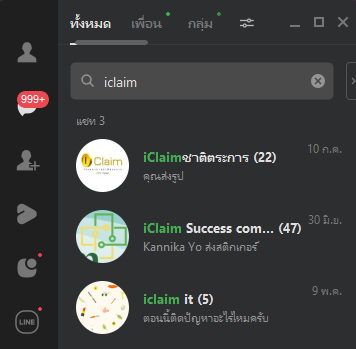 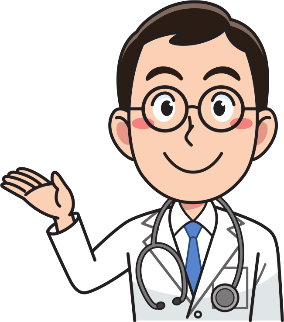 Thank You